喜洋洋和灰太狼PPT模板
CONTENTS
1
2
3
4
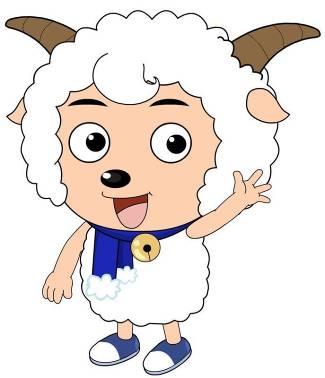 ADD  YOUR  TITLE
ADD  YOUR  TITLE
ADD  YOUR  TITLE
ADD  YOUR  TITLE
Diagram
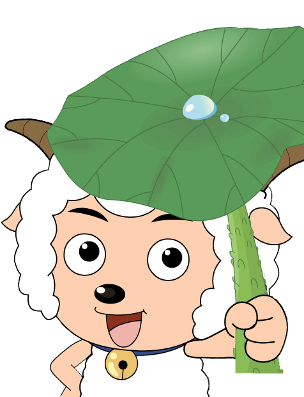 welcome to use these powerpoint templates, New Content design, 10 years experience
ADD  YOUR  TITLE
ADD  YOUR  TITLE
welcome to use these powerpoint templates, New Content design, 10 years experience
ADD  YOUR  TITLE
welcome to use these powerpoint templates, New Content design, 10 years experience
welcome to use these powerpoint templates, New Content design, 10 years experience
welcome to use these powerpoint templates, New Content design, 10 years experience
Cycle Diagram
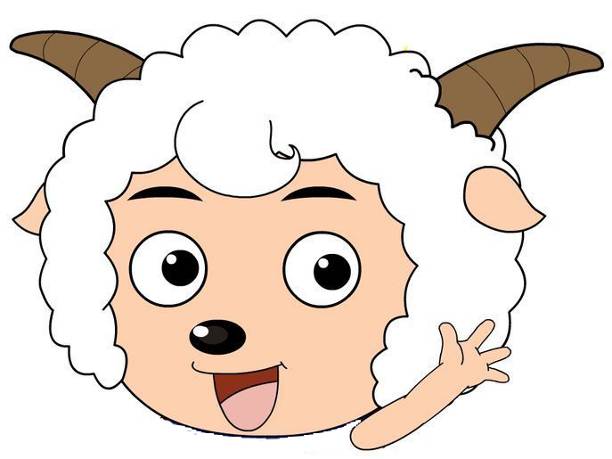 ADD  YOUR  TITLE
TEXT
TEXT
TEXT
TEXT
TEXT
TEXT
Diagram
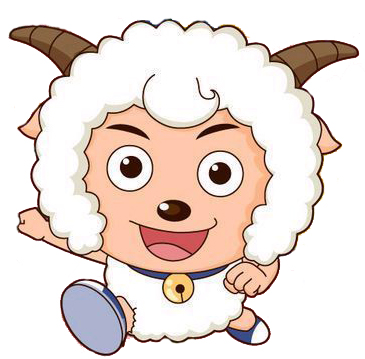 YOUR TITLE
YOUR TITLE
YOUR TITLE
welcome to use these powerpoint templates, New Content design, 10 years experience
welcome to use these powerpoint templates, New Content design, 10 years experience
welcome to use these powerpoint templates, New Content design, 10 years experience
welcome to use these powerpoint templates
welcome to use these powerpoint templates
welcome to use these powerpoint templates
welcome to use these powerpoint templates
Diagram
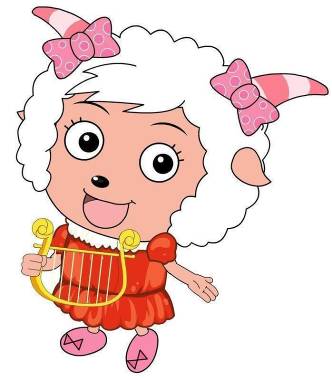 ADD  YOUR  TITLE
Diagram
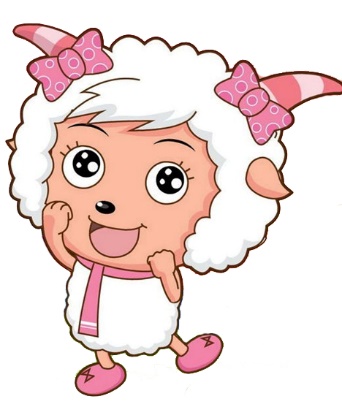 welcome to use these powerpoint templates, New Content design, 10 years experience
welcome to use these powerpoint templates, New Content design, 10 years experience
welcome to use these powerpoint templates, New Content design, 10 years experience
welcome to use these powerpoint templates, New Content design, 10 years experience
A
B
welcome to use these powerpoint templates, New Content design, 10 years experience
welcome to use these powerpoint templates, New Content design, 10 years experience
Diagram
welcome to use these powerpoint templates, New Content design, 10 years experience
welcome to use these powerpoint templates, New Content design, 10 years experience
welcome to use these powerpoint templates, New Content design, 10 years experience
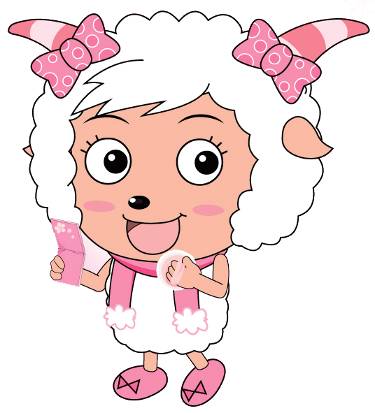 welcome to use these powerpoint templates, New Content design, 10 years experience
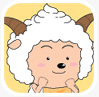 Diagram
welcome to use these powerpoint templates, New Content design, 10 years experience
welcome to use these powerpoint templates, New Content design, 10 years experience
welcome to use these powerpoint templates, New Content design, 10 years experience
Diagram
welcome to use these powerpoint templates, New Content design, 10 years experience
welcome to use these powerpoint templates, New Content design, 10 years experience
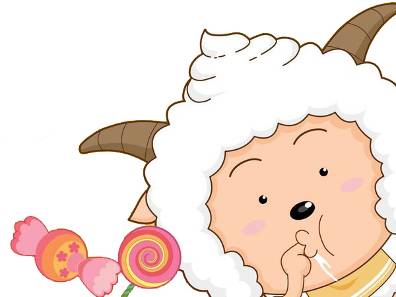 welcome to use these powerpoint templates, New Content design, 10 years experience
welcome to use these powerpoint templates, New Content design, 10 years experience
welcome to use these powerpoint templates, New Content design, 10 years experience
welcome to use these powerpoint templates, New Content design, 10 years experience
welcome to use these powerpoint templates, New Content design, 10 years experience
welcome to use these powerpoint templates, New Content design, 10 years experience
Diagram
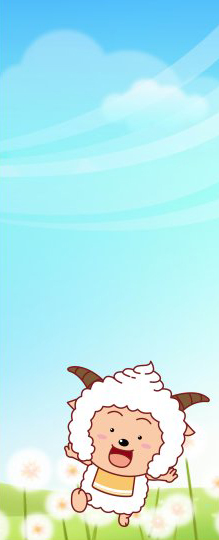 TITLE
Diagram
ADD  YOUR  TITLE
welcome to use these powerpoint templates, New Content design, 10 years experience
welcome to use these powerpoint templates, New Content design, 10 years experience
welcome to use these powerpoint templates, New Content design, 10 years experience
welcome to use these powerpoint templates, New Content design, 10 years experience
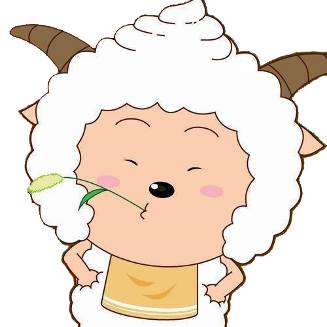 Diagram
welcome to use these powerpoint templates, New Content design, 10 years experience
welcome to use these powerpoint templates
welcome to use these powerpoint templates, New Content design, 10 years experience
welcome to use these powerpoint templates, New Content design, 10 years experience
welcome to use these powerpoint templates
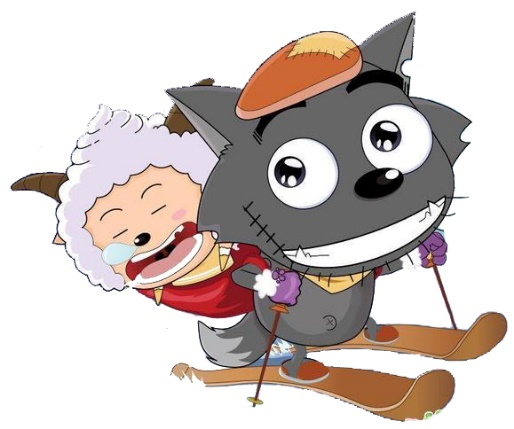 welcome to use these powerpoint templates, New Content design, 10 years experience
Diagram
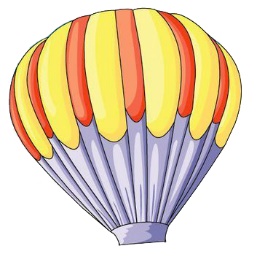 ADD  YOUR  TITLE
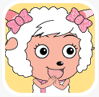 welcome to use these powerpoint templates, New Content design, 10 years experience
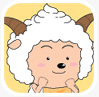 welcome to use these powerpoint templates, New Content design, 10 years experience
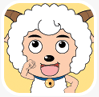 welcome to use these powerpoint templates, New Content design, 10 years experience
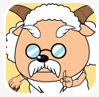 welcome to use these powerpoint templates, New Content design, 10 years experience
Diagram
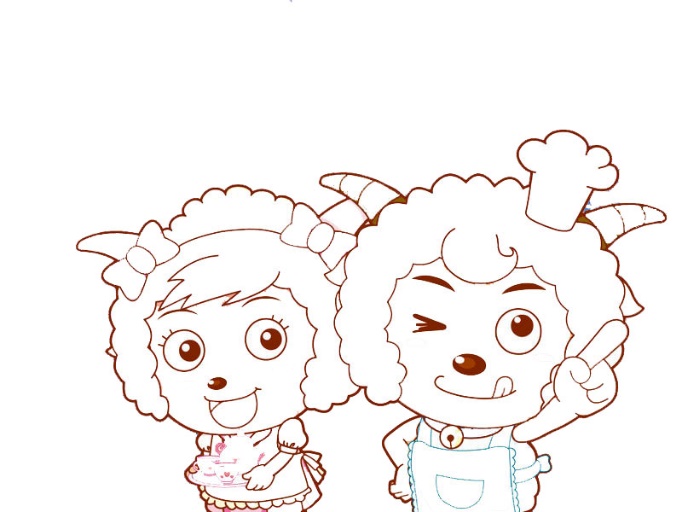 Diagram
2006
2007
2008
2009
welcome to use these powerpoint templates, New Content design, 10 years experience
welcome to use these powerpoint templates, New Content design, 10 years experience
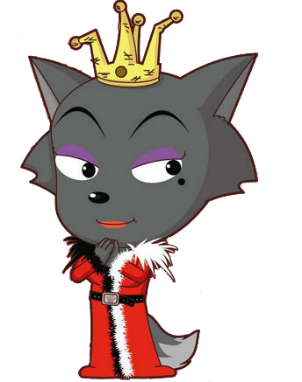 welcome to use these powerpoint templates, New Content design, 10 years experience
welcome to use these powerpoint templates, New Content design, 10 years experience
Diagram
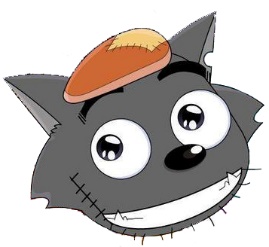 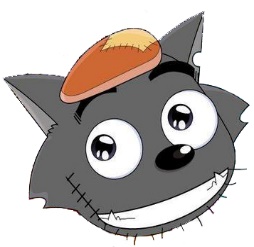 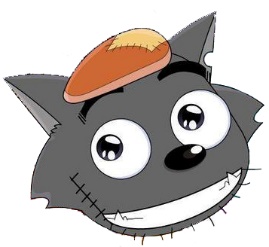 welcome to use these powerpoint templates, New Content design, 10 years experience
welcome to use these powerpoint templates, New Content design, 10 years experience
welcome to use these powerpoint templates, New Content design, 10 years experience
welcome to use these powerpoint templates, New Content design, 10 years experience
welcome to use these powerpoint templates, New Content design, 10 years experience
welcome to use these powerpoint templates, New Content design, 10 years experience
Diagram
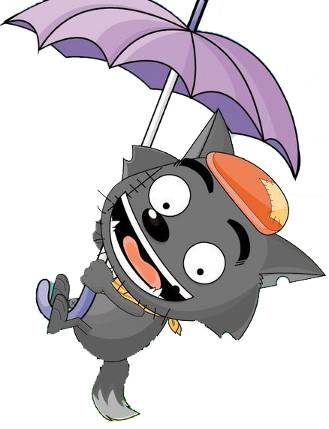 ADD  YOUR  TITLE
Diagram
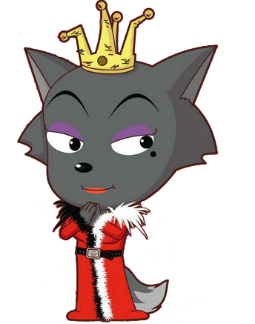 welcome to use these powerpoint templates, New Content design, 10 years experience
ADD  YOUR  TITLE
welcome to use these powerpoint templates, New Content design, 10 years experience
welcome to use these powerpoint templates, New Content design, 10 years experience
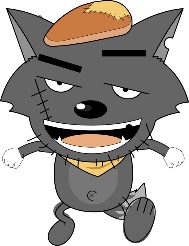 welcome to use these powerpoint templates, New Content design, 10 years experience
ADD  YOUR  TITLE
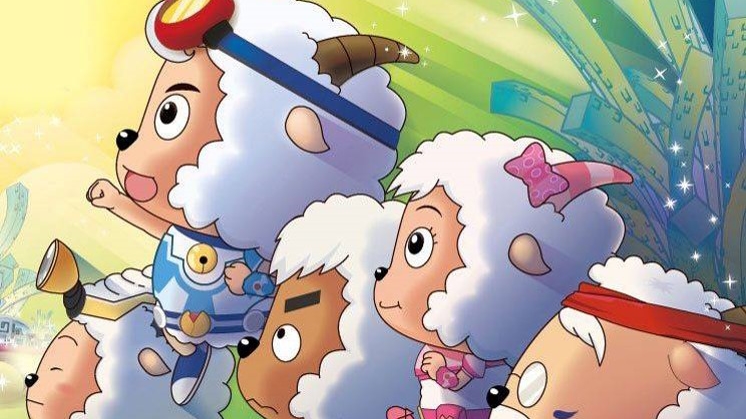 Thank You !